贵阳市机关电子文件归档管理利用系统
2014年9月
[Speaker Notes: 在组设置中可使用此模板作为演示培训材料的起始文件。

节
右键单击幻灯片以添加节。 节可以帮助您组织幻灯片或促进多个作者之间的协作。

备注
使用“备注”节传递备注或为受众提供其他详细信息。 演示过程中，可在“演示文稿视图”中查看这些备注。 
请记住字体大小(对于可访问性、可见性、录像和联机生产都非常重要)

协调的色彩 
特别注意图形、图表和文本框。 
请考虑与会者将以黑白或 灰色调打印。请运行测试打印，以确保当以纯黑白和 灰色调打印时，您的颜色工作正常。

图形、表格和图表
保持简单: 如果可能，请使用一致的、不分散的样式和颜色。
标记所有图表和表格。]
初始配置
口令修改
     首次登陆系统，为保证安全，建议修改
      系统设置密码修改
全宗号设置
      档案设置全宗设置
机构问题代码设置
     档案设置代码库维护
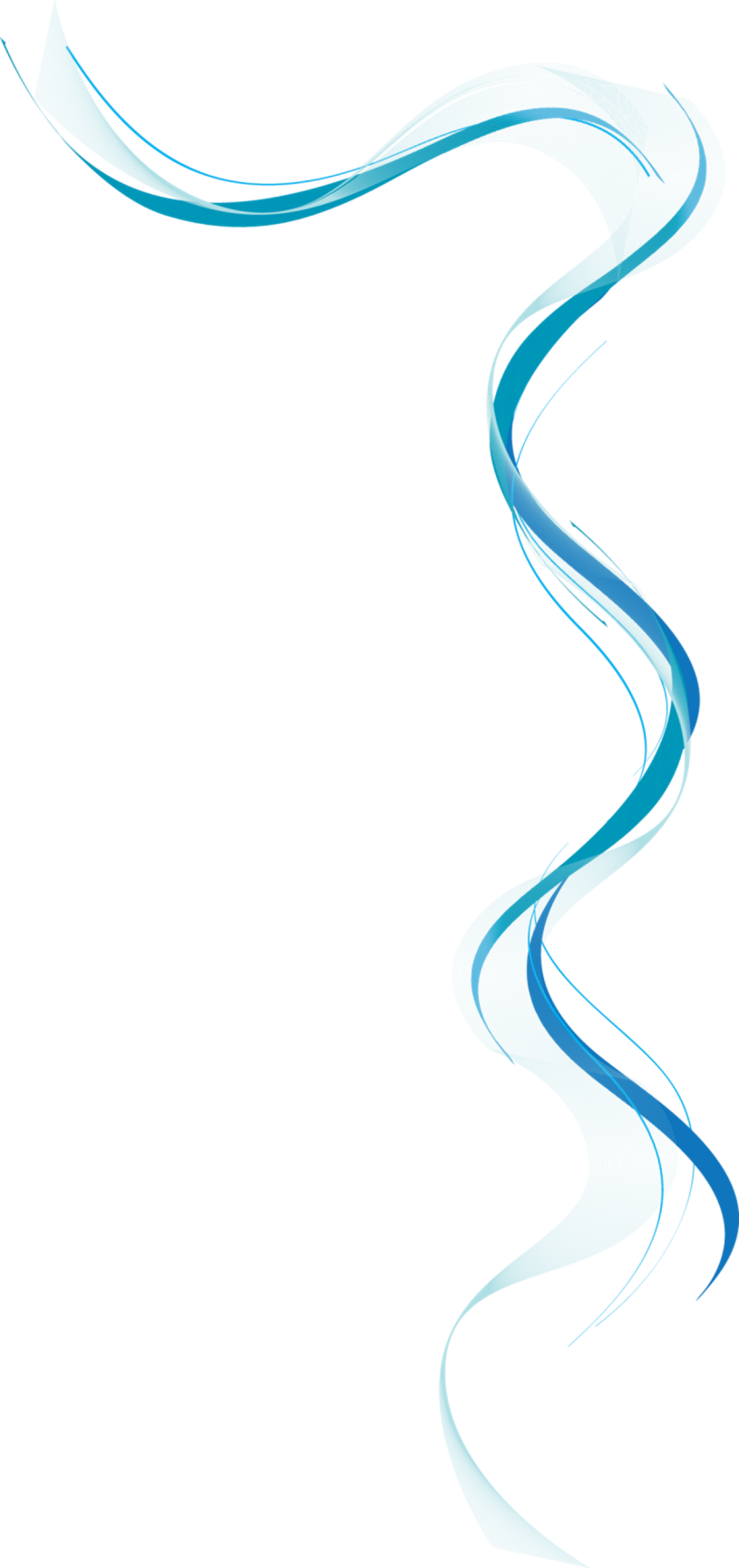 电子文档管理
录入
查询
修改
原文管理
报表打印
录入注意事项
一、文件题名：是表达文件的中心内容、形式特征的名称。
1、没有题名或者不能揭示内容时，应该依据其内容拟写题名。自拟题名放在在原题名后面并加[ ]，比如某份文件的题名是：紧急通知，可该根据文件的内容自拟一个题名：紧急通知[关于加强公共场所消毒预防非典的紧急通知]
2、 涉及人事、干部任免，工资、级别变动人员的。要在原题名后面录入涉及本单位的相关人员，加“（）”。目的是为了提高档案 检索的准确率。
3、题名中涉及到的方块数字一般换成阿拉伯数字。比如二00一，录成2001。便于查询时候的统一。专用名词就不必，比如：“十二五”规划。
二、责任者。责任者有多个时，责任者之间以“;”相隔。三个以上责任者的，著录前面的两个和本单位名称，后面加“等”。名人责任者一般只著录姓名，必要时在姓名后著录职务、职称，并加“（）”。机关团体责任者必须著录全称或规范性的通用简称。简称一旦确定，就必须前后统一，如：中国人民政治协商会议贵阳市委员会，简称贵阳市政协。
三、文件形成时间：一般公私文书、信札为发文时间。决议、决定、命令、法令、规程、规范、标准、条例等法规性文件为通过或发布时间。条约、合同、协议为签署时间。时间项统一用8位阿拉伯数字表示，第1-4位表示年，第5-6位表示月，第7-8位表示日。如：“19810824”表示1981年8月24日。由于文件时间不完整或部分时间字迹不清，月日缺少，不清楚的部分以“0”补齐8位。
四、文件编号：文件编号一般照原文著录,统一著录为半角方形括号 [  ]。
五、保管期限：著录档案上的保管期限。
         保管期限分永久和定期
         定期包括定期30年、定期10
全宗号、全宗名称、年度、保管期限、件号、文件题名、文件编号、责任者、成文时间、页数、为必录项目，档号根据规则自动生成，不需手工输入。
其中全宗号、全宗名称、年度、保管期限设置为自动重复上一次输入值，件号为自动增量，减少录入量。
档号的组成结构
   全宗号(3位)-年度(4位)-保管期限(1-3位)-件号(3位)
（二级分类）

    全宗号(3位)-年度(4位)-保管期限(1-3位)-机构问题(3-4位)-件号(3位)
（三级分类）
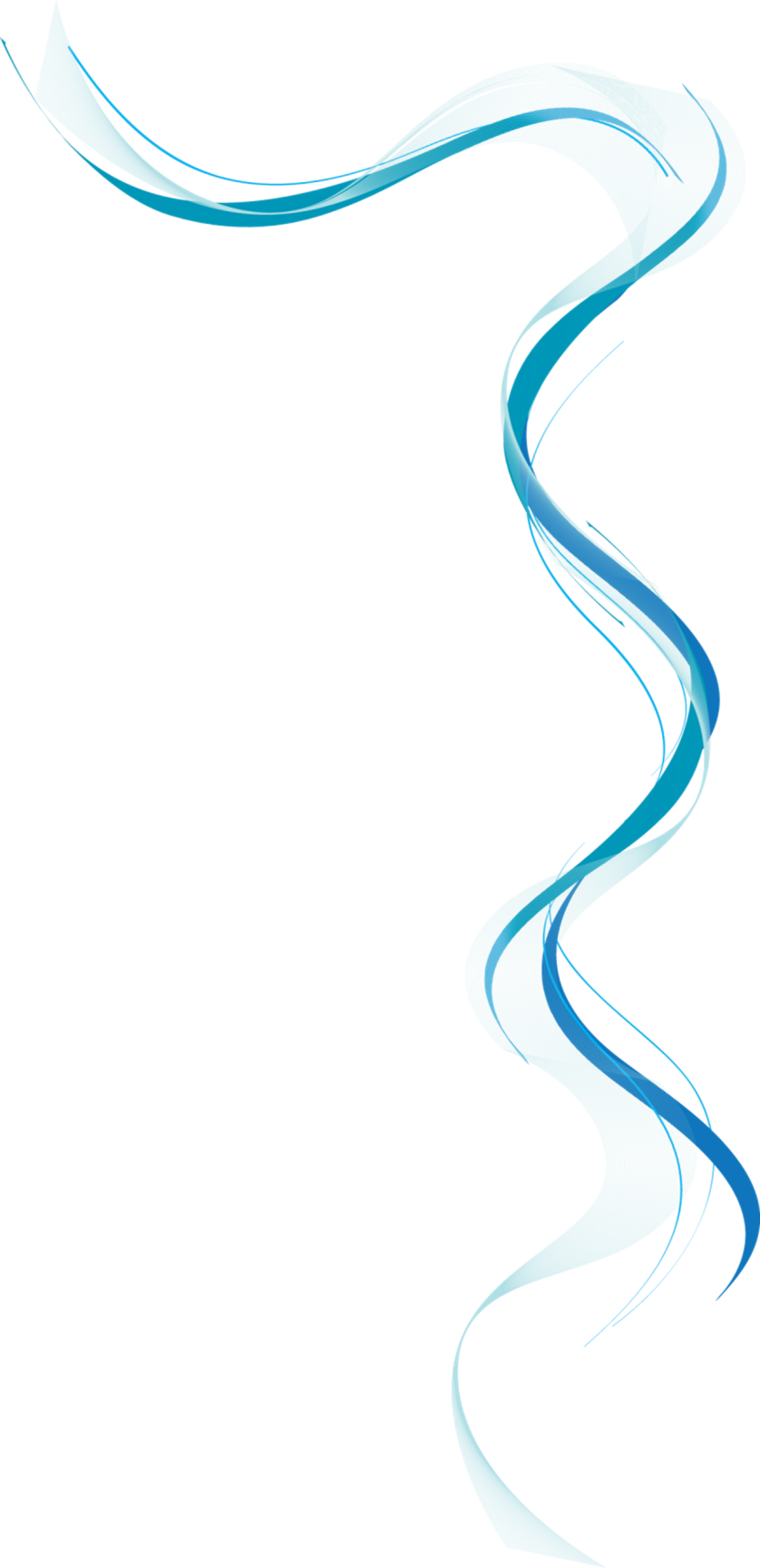 查询
快速查询 



条件查询
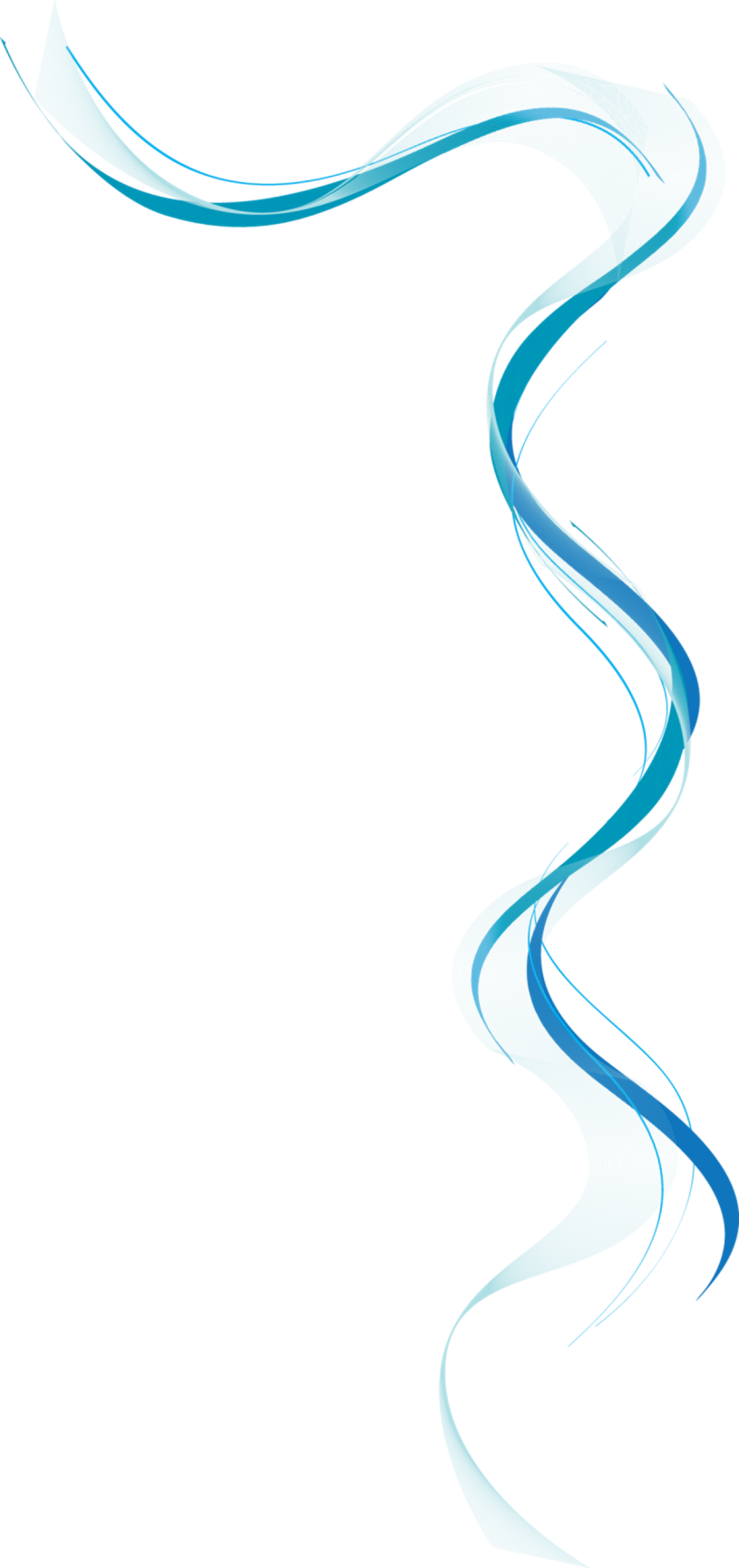 修改
修改前请做好备份！！

单条修改

批量修改
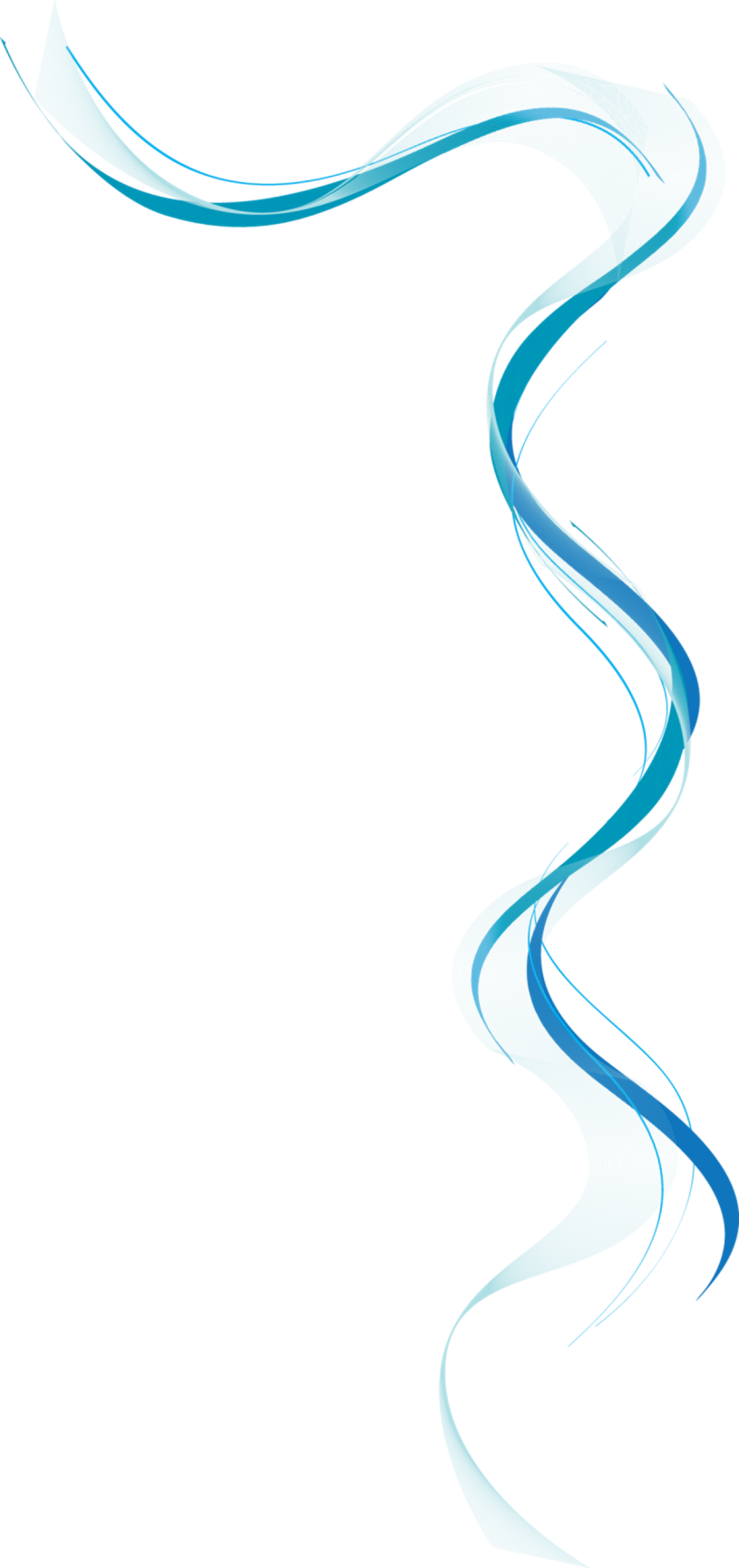 原文管理
纸质文件电子化


原生电子文件
纸质文件电子化
    定期收集纸质文件        整理       录入条目      
     扫描文件        批量挂接
      扫描文件可利用扫描软件，按档号规则命名扫描文件名，快速方便地实现批量挂接。
纸质文件电子化
    定期收集纸质文件        整理       录入条目      
     扫描文件        批量挂接
[Speaker Notes: 提供演示文稿的简要概述。 介绍演示文稿的重点及其重要的原因。
逐一介绍主要主题。
为了使观众了解演示文稿，您可以在整个演示文稿过程中重复此概述幻灯片，突出显示下一个您将讨论的特定主题。]
原生电子文件
    定期收集纸质和电子文件        整理       
     录入条目           批量挂接

     电子文件一般以题名为文件名，挂接时，以题名作为关联关系，实现批量挂接。
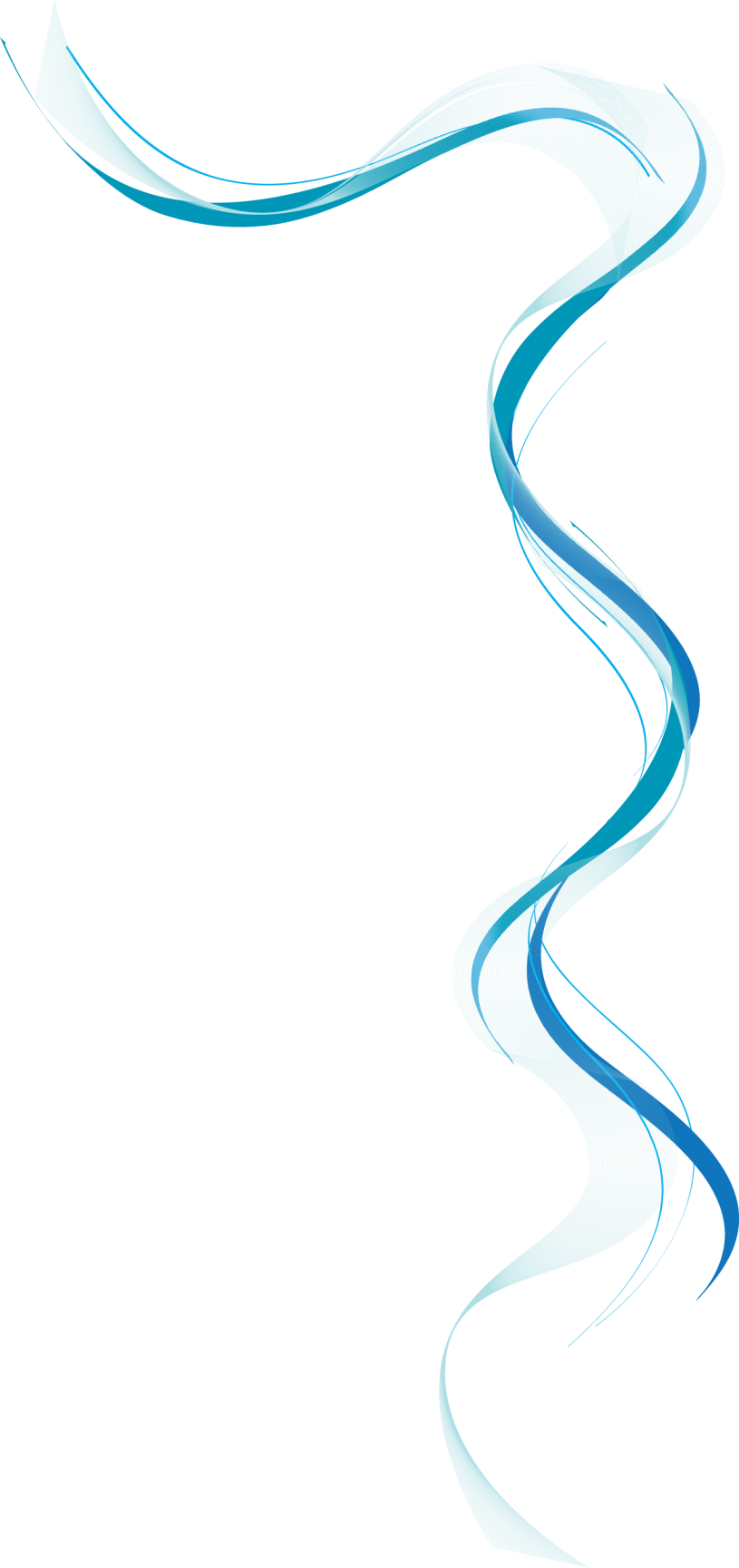 报表打印
报表打印：
先查询，后打印。
如：打印2013年，保管期限为永久的档案。
可在条件查询里，档号一栏输入2013-Y，查询结果出现后，工具栏选择 全选打印选择“是”选择报表名称完成打印。
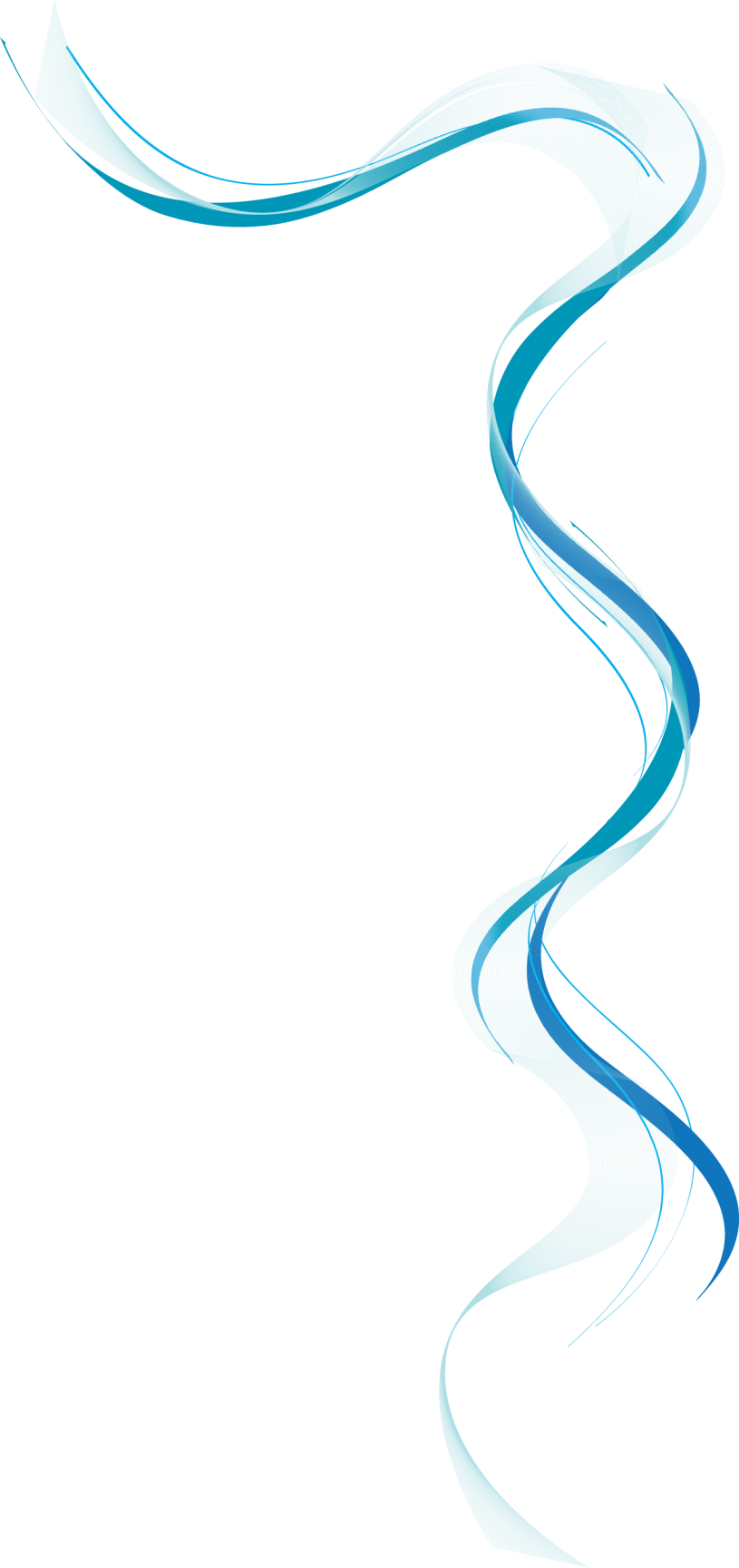 数据管理与备份
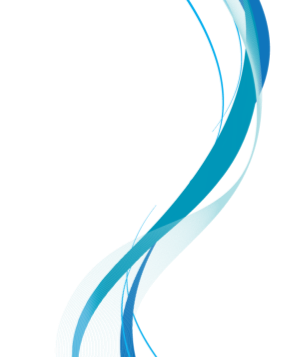 数据管理
数据导入与导出
     数据导入：软件支持excel格式和dbf格式文件的导入，文件字段格式必须和档案管理软件字段格式一致，且不超过字段长度。
[Speaker Notes: 档案管理软件采用关系模型的数据结构，它是建立在严格的数学概念的基础上，要求表必须满足一定的规范条件，其中最基本的一条就是，表的每个分量必须是一个不可分割的数据项，也就是说不允许表中还有表。如]
档案管理软件采用关系模型的数据结构，它是建立在严格的数学概念的基础上，要求表必须满足一定的规范条件，其中最基本的一条就是，表的每个分量必须是一个不可分割的数据项，必须一一对应，也就是说不允许表中还有表。如
数据导出
    查询出所需转出的数据并全选，点击工具栏上的“转出数据”按钮，系统提示选择需要导出的目录项（默认为全选），点确定后，选择文件导出的路径和保存文件名及保存类型后，点击保存，完成数据导出。
注意：保存文件名以备份的拼音首字母加备份日期命名，如BF20140915；导出文件的保存类型，建议选择Excel格式。
系统备份与恢复
数据备份
    在“数据与日志”下选择“数据备份”，选择文件存放路径，命名后保存，完成数据库的备份。
注意：保存路径不要选择系统C盘，避免系统损坏丢失数据。
[Speaker Notes: 此培训完成后，受众能够做些什么?   简要描述受众将通过哪些方式从此演示文稿受益。]
数据还原
    在“数据与日志”下选择“数据恢复”，选择备份文件存放路径，打开备份文件，完成数据库的恢复。
谢谢